Степанова Ирина Анатольевна
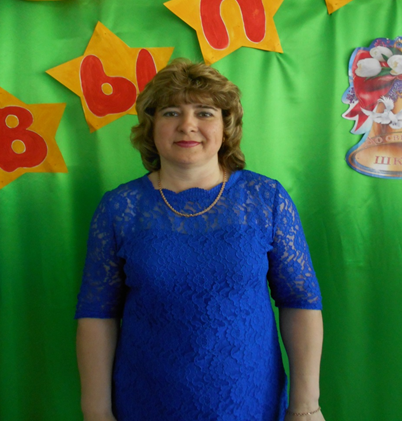 Учитель русского языка и литературы
МБОУ «Чагоянская СОШ»
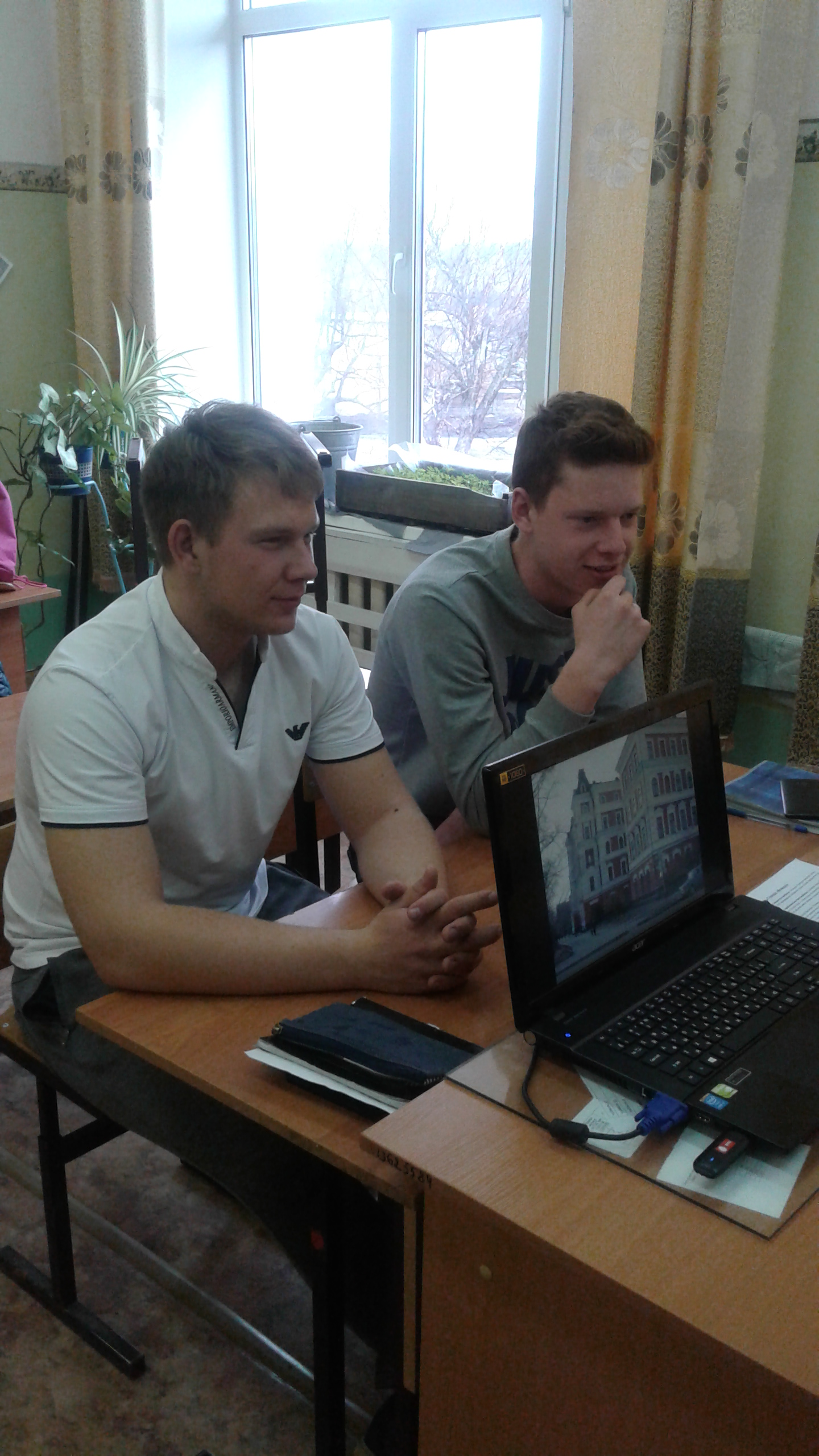 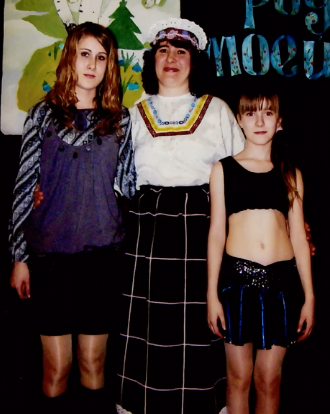 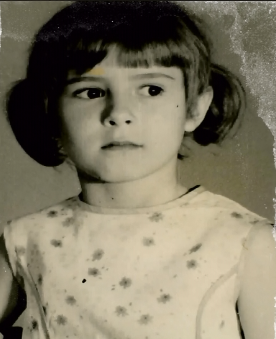 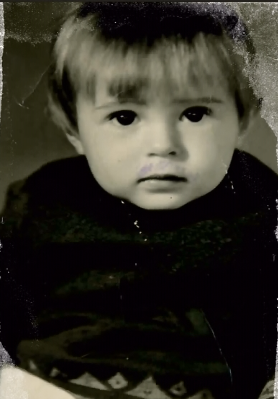 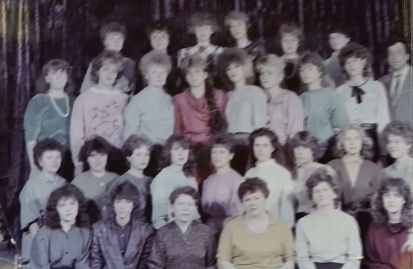 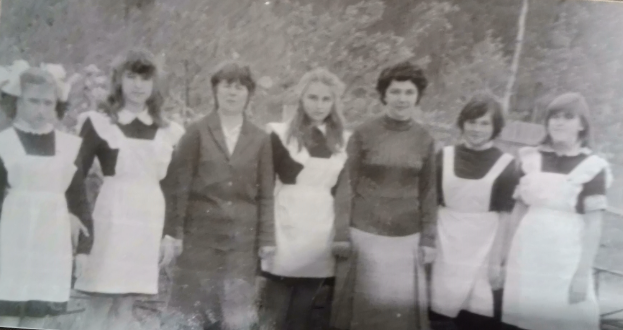 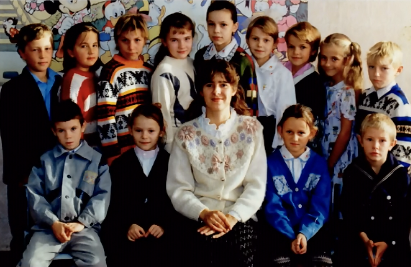 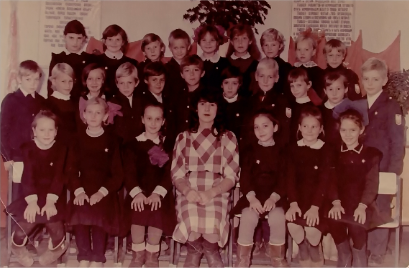 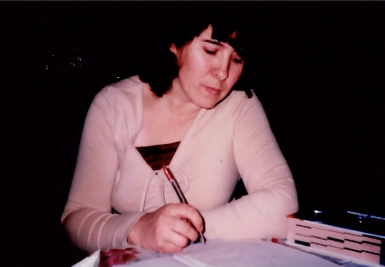 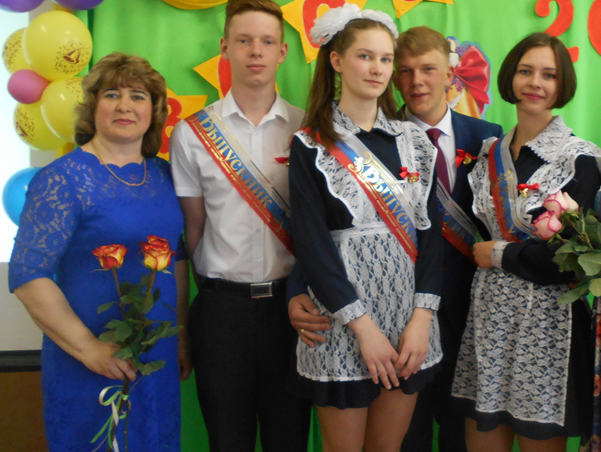 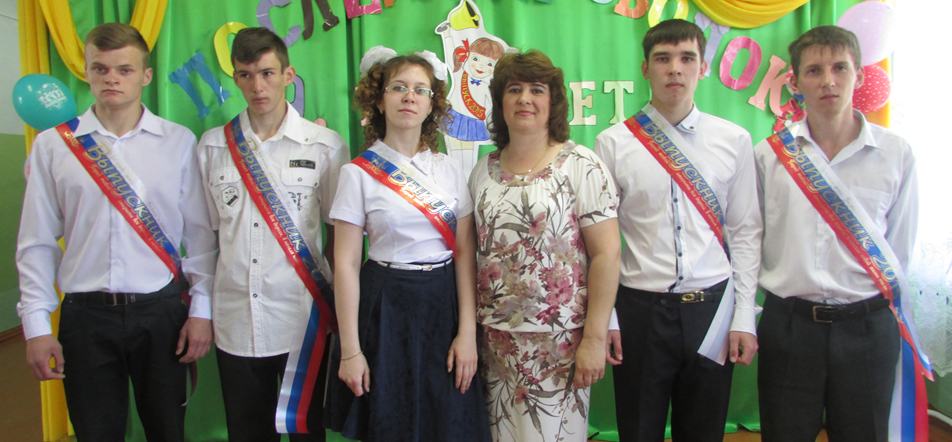 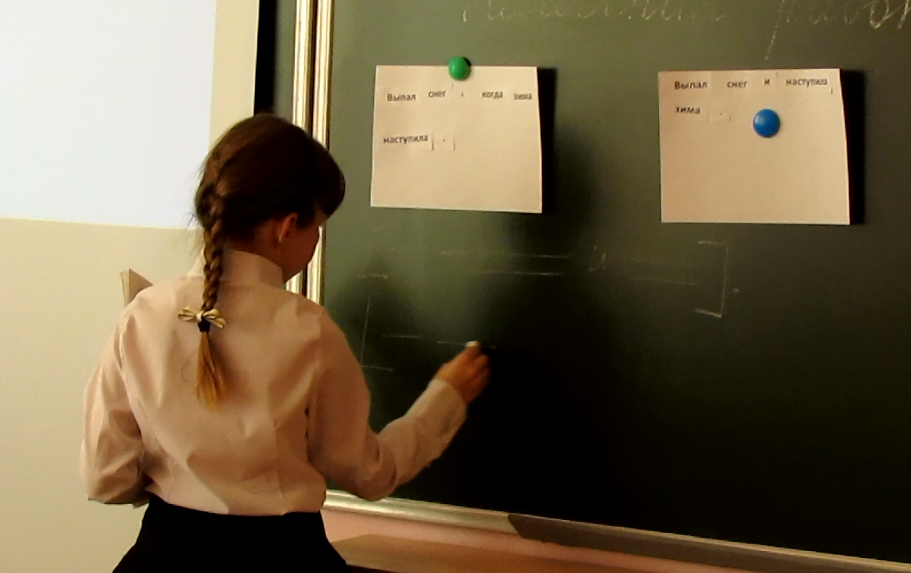 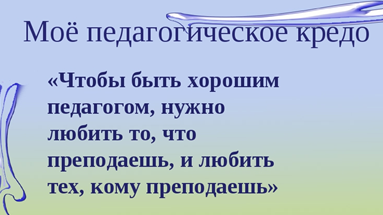 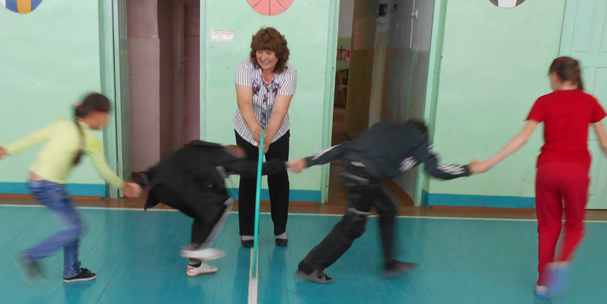 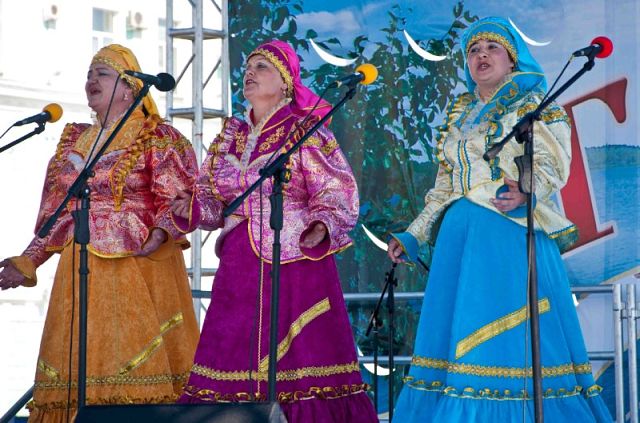 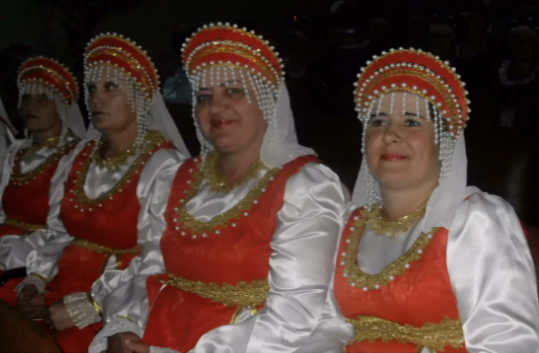 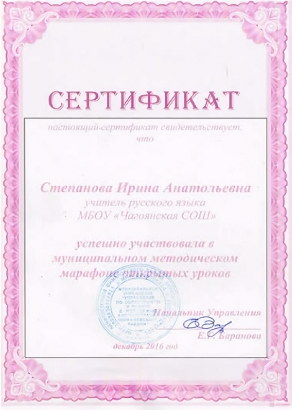 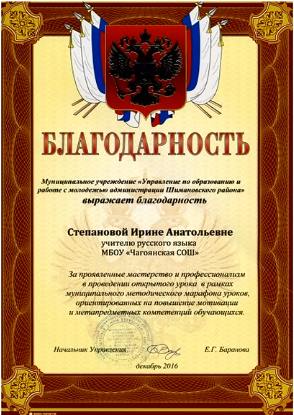 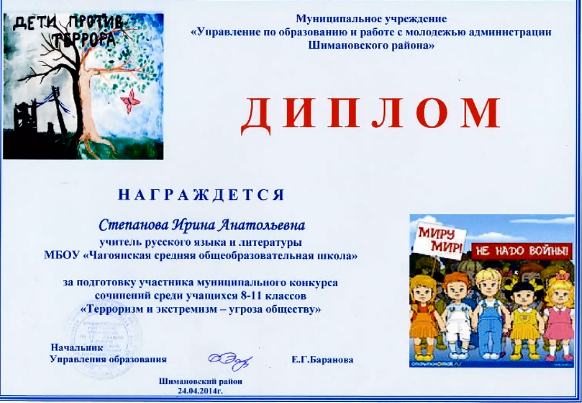 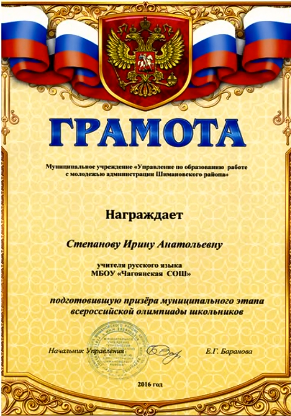 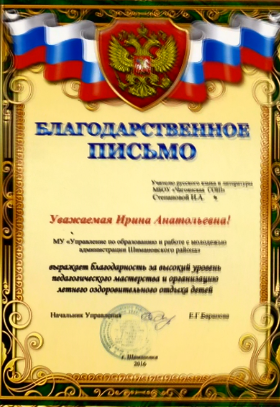 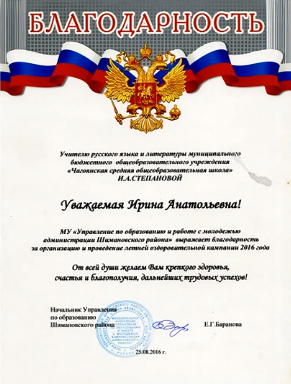